VY_32_INOVACE_AUT2_05
Diferenciál
Účel
vyrovnat rozdílové otáčky hnacích kol zejména při průjezdu zatáčkou a na různém povrchu silnic
rozdělit točivé momenty ve stejném poměru na obě hnací kola i při nestejných otáčkách hnacích kol
druhy diferenciálů:
	a) kuželové
	b) čelní
Kuželový diferenciál
Diferenciál je uložen s rozvodovkou ve společné skříni.
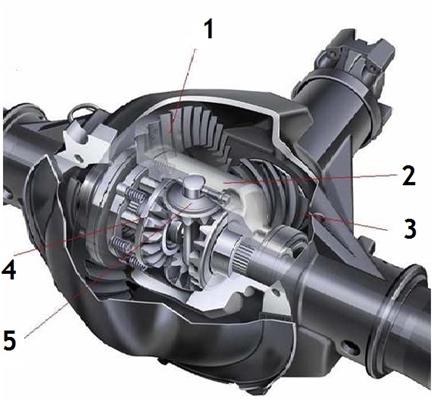 1 – talířové kolo
				2 – klec diferenciálu
				3 – pastorek
				4 – planetové (centrální kolo)
				5 – satelit
Konstrukce
Pastorek pohání talířové kolo, se kterým je spojena klec diferenciálu. V kleci jsou otočně uloženy satelity, které jsou v záběru s planetovými centrálními koly.
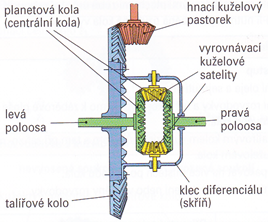 Činnost
a) přímá jízda - satelity se neotáčejí a působí jako unášeč, přenášejí točivé momenty ve stejném poměru na hnací kola
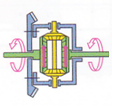 Činnost
b) zatáčení doleva - satelity se odvalují po pomalejším levém planetovém kole ve směru otáčení talíře a zrychlují otáčení pravého planetového kola.
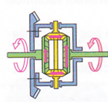 Činnost
c) zatáčení doprava - Satelity se odvalují po pomalejším pravém planetovém kole ve směru otáčení talíře a zrychlují otáčení levého planetového kola.
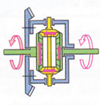 Činnost
d) vozidlo stojí levým kolem pevně a pravé prokluzuje - satelity se odvalují po nehybném levém planetovém kole ve směru otáčení talíře a otáčejí pravým planetovým kolem dvojnásobnou rychlostí oproti talíři
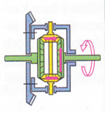 Činnost
e) vozidlo stojí pravým kolem pevně a levé prokluzuje - satelity se odvalují se po nehybném pravém planetovém kole ve směru otáčení talíře a otáčejí levým planetovým kolem dvojnásobnou rychlostí oproti talíři
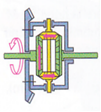 Činnost
f) vozidlo je na zvedáku, motor stojí a zařazená rychlost blokuje talíř. Ručně otáčíme levé kolo vpřed- levé planetové kolo roztáčí satelity blokované polohově nehybnou skříní s talířem a satelity otáčejí pravým satelitním kolem v opačném směru než se otáčí levé planetové kolo.
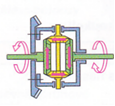 Uzávěrka diferenciálu
Účel – vyřadit diferenciál z činnosti při rozjezdu na kluzké vozovce  anebo na měkkém podkladu
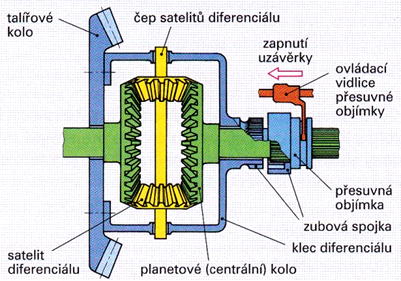 Uzávěrka diferenciálu
Řazení z místa řidiče mechanicky nebo elektropneumaticky. Zubová spojka pevně spojuje pravou poloosu s klecí diferenciálu a talířovým kolem. Satelity se nemohou odvalovat a působí jako unášeč. Diferenciál má svornost 100 %.
Čelní diferenciál
Diferenciál tvoří klec poháněná stálým převodem. V kleci jsou uloženy satelity, které jsou v záběru s přímým ozubením centrálních kol. Satelity jsou čtyři nebo šest.
1 – pastorek
				2 – talířové kolo
				3 – klec
				4 –  čepy satelitů
				5 – satelity

	6 –  centrální kolo

	7 – hnací hřídel kola
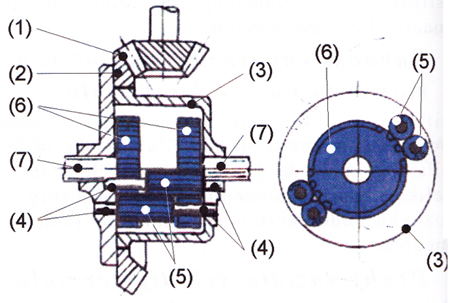 Použitá literatura
GSCHEIDLE, Rolf. Příručka pro automechanika. 3. přeprac. vyd. /. Překlad Iva Michňová, Zdeněk Michňa, Jiří Handlíř. Praha: Europa - Sobotáles, 2007, 685 s. ISBN 978-80-86706-17-7.
GSCHEIDLE, Rolf. Tabulky pro automechaniky: tabulky, vztahy, přehledy, normalizované postupy : matematika, vedení podniku, základní odborné znalosti, materiály, technické kreslení, odborné znalosti, elektrické vybavení, předpisy. Překlad Jiří Handlíř. Praha: Europa-Sobotáles, 2009, 496 s. ISBN 978-80-86706-21-4
JAN, Zdeněk, Bronislav ŽDÁNSKÝ a Jinřich KUBÁT. Automobily: Převody. 1. vyd. Brno: Avid, 2008, 211 s. ISBN 978-80-87143-14-8. 
Diferenciál.  [online]. [cit. 2013-05-01]. Dostupné z: http://www.autorubik.sk/technika/diferencial/